Решение показательных уравнений10класс учебник  С. М. Никольского
Кривенкова Т.Ф.
МБОУ «Гимназия №6» г. Брянска
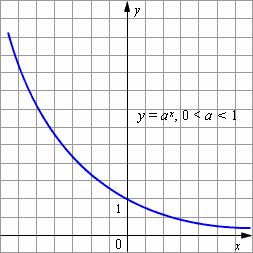 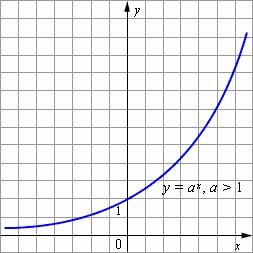 Решение более сложных показательных уравнений